Základy redakční práce
Mgr. Jitka Lanšperková
15. 11. 2019
Co to je Cinepur?
Vydavatel: 
Šéfredaktor/ka:
Redaktoři: 
Periodicita: 
Finanční zázemí: 
Způsob distribuce: 
Publikované žánry:
Vydavatel Cinepuru
Vydavatel Cinepuru
Spolek přátel Cinepuru
Šéfredaktor/ka Cinepuru
Šéfredaktor/ka Cinepuru
Jindřiška Bláhová
Redaktoři Cinepuru
Redaktoři Cinepuru
Lukáš Skupa, Antonín Tesař, Ondřej Pavlík, Šárka Gmiterková, Jaromír Blažejovský, Tereza Frodlová, Michal Hogenauer…
Rubriky Cinepuru
Rubriky Cinepuru
Téma
Reporty
Interview
Kritiky 
Ankety
Portréty
Finanční zázemí
Finanční zázemí
OMA MKČR, SFK, Nadace Český literární fond
Partneři
Cílový čtenář
Cílový čtenář
Vzdělaný – VŠ (student) 
S hlubokým zájmem o film (spíše umělečtějšího typu) 
Profesionálové – filmoví tvůrci 
Odborníci 
Filmoví vědci 
Festivaloví návštěvníci – inklinace k festivalovým filmům 
20 - ???
Způsob distribuce
Způsob distribuce
Tištěné číslo
Online
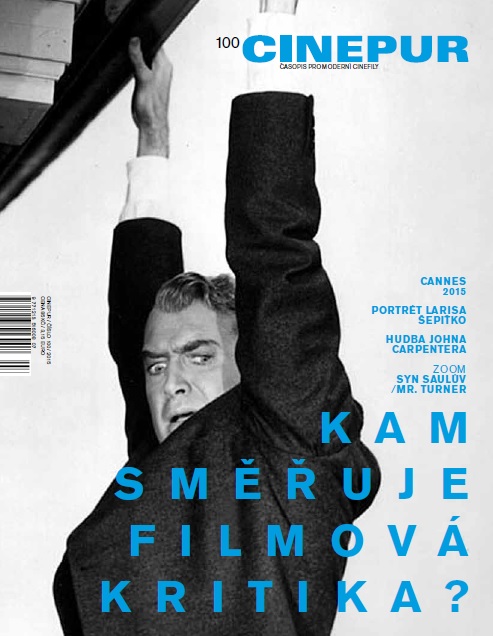 Cinepur – redakční rada
Jak bude vypadat prosincové číslo Cinepuru?
4x recenze 
2x reportáž
1x rozhovor 
1x tematický text (?)
8x krátký text
Cinepur – mediální partnerství s Mezipatry
Recenze na 1 film z hlavní soutěže Mezipater
Program Mezipater
Kdo? 
Reportáž z festivalu Mezipatra
Brněnská nebo pražská část 
Aneta Petrová
Cinepur – Shrnutí roku 2019
Marcela Fábianová
Keďže sa jedná o decembrové číslo zapracovala by som aj súhrn roku 2019. Môže sa jednať o premiéry filmov, odovzdané ceny, festivaly. Možno čo nám priniesli tohto ročné filmové festivaly v ČR. Tie najlepšie, najhodnotnejšie snímky.
Pozor, aby se nejednalo o pouhý výčet -> nutné zahrnout i kritické hodnocení 
Zahrnout i změny podstatné pro kinematografii 
Zbrojovka ve Varech 
Český Netflix 
Změny ve filmových institucích (SFK, ČT, MKČR, filmové pobídky) 
Změny v internetových televizích 
České festivaly a české filmy na zahraničních festivalech 
http://www.dokrevue.cz/clanky/rok-2018-filmove-dokumentarni
…
Cinepur - rozhovor
Potřebujeme 1 – 2 rozhovory 
Kdo se hlásí? 
Tipy na rozhovory
Premiéra filmu Brněnský listopad, neděle ve Scale v 20:00
Kino Scala
Znovuotevření Kina Art 
Mezipatra / FFF
Cinepur - reportáž
Ústecká dokumentaristka Alena Krejčová 
Barbora Pohořská	
Reportáž může mít prvky rozhovoru – přímá řeč 
Stávka za online úložiště v Brně
Dorota Burešová 
Pozor na Plán B, když se na stávce neodehraje nic zvláštního 
Budeme potřebovat i fotografie
Cinepur proč ne Joker a další
Datum premiéry 3. 10. 2019
Je to už staré
Cinepur – recenze další tipy
Fany a pes (česká minoritní koprodukce s Německem, animovaný film)
Frozen II, nejočekávanější animovaný film 
Vlastníci – údajně jediný dobrý český film tohoto roku
Cinepur – krátké texty
Kdo co tedy napíše a proč
Návrh šéfredaktorky
Úkol na 20. 11.
První verze textu
Text v daném rozsahu (dlouhý 3–5 NS, krátký 1–2 NS) zašlete vyučující do středy 19:15 hodin na e-mail
Co je to recenze
Rozpor mezi kritikou a recenzi 
Palce/hvězdičky vs. analýza 
Recenze je určena širšímu publiku (MF Dnes – Mirka Spáčilová) 
Filmová kritika je určena pro intelektuálnější a hloubavější čtenářskou obec -> Cinepur
Co to je filmová kritika – vzniká dizertace Mgr. Ondřeje Pavlíka o české filmové kritice
Rychlokurz psaní recenze/kritiky
Abyste napsali dobrý text, musíte si uvědomit, pro koho jej píšete a jakou tedy zvolíte formu 
My (Cinepur a FAV) píšeme spíše kritiku než recenzi
Recenze vs. Kritika
Recenze 
Kratší text, rychlejší, povrchovější
Cílem je dát čtenáři návod za co utratit své peníze (na co jít do kina, koupit si na DVD…) 
Kritika 
Rozsáhlejší, pomalejší (vydává se často až několik dní po premiéře, protože je potřeba čas na rozmyšlenou), jde více do hloubky a je analytická 
Cílem je čtenář vzdělat a zasvětit do kontextu
Ebert & Siskel vs. CorlissPalce & hvězdičky vs. kritika
Dva klíčové texty Ebert vs Corliss
Corliss – zastánce tradiční intelektuálské kritiky v duchu auteurismu 60. let 
Ebert & Siskel – zastánce „recenzí“ – tedy rychlého textu hodnotícího a doporučujícícho rázu 

Pozn.: spor je z 80. let, kdy vznikl televizní pořad E&B&M, kde se rozdávaly palce premiérovaným filmům
Pozn 2.: texty jsou v CZ v 100. čísle Cinepuru (2015)
Dr. Blažejovský
Dramaturgická kritika – zhrzení filmaři (kdo neumí filmy točit, ten o nich píše)
Jak by se dal film natočit lépe… Já bych to udělal jinak 
Organická kritika
Co film sděluje společnosti? 
Jak film funguje? 
Inženýrství – toto nejsou kritici, ale informátoři a technici 
Jakou technologií byl film natočen, co je na něm převratného a proč
Timothy Corrigan a Christopher Null
Recenze 
Čtenář: Na co mám jít do kina? 
Kritika
Čtenář: Co jsem to právě viděl?
Jsou komentáře na ČSFD recenze/kritika?
Jsou komentáře na ČSFD recenze/kritika?
Je to otázka
Podobná situace jako s E&S&M
Internet obecně likviduje „kritiky“ a plodí rychlé „nevzdělané“ recenzenty
Funkce recenze
Informativní
Čtenář film ještě neviděl – předkládáme mu návod, jak film chápat
Popis děje (typicky prvních 20 minut)
Jak film vznikal 
Kdo jej natočil a proč
Kontext
Funkce recenze
Persvazivní 
Argumenty PRO a PROTI
Zhodnocení příběhu, kvality zpracování, hereckých výkonů atp…
Funkce recenze
Propagační 
Pozor na tenký led, co jako kritik o filmu napíšete -> etika filmového kritika
Časté jsou „zaplacené“ recenze a „kamarádšofty“ 
Čím více se o filmu píše / upozorňuje se na něj, tím více o něm ví lidí 
Novinářské projekce / slavnostní (před)premiéry
Funkce recenze
Edukativní / interpretační 
Recenzent je lektorem pro čtenáře, kterého provádí filmem a upozorňuje na věci, které jsou pro čtenář/diváka vhodné povšimnutí či dokonce neviditelné
Recenzent pro čtenáře film interpretuje – typicky: co se nám snaží autoři filmů říci? Jedná se o kritiku současných společenských fenoménů? Jak chápeme chování a motivace hlavní postavy apod.
Další funkce recenze
Sociální 
Historická 
Zábavní
Struktura recenze
Struktura recenze
Titulek
Struktura recenze
Titulek
„háček“, headline  
první věta, kterou zaujmete svého čtenáře a donutíte ho číst dál 
Měl z ní být zřejmý názor recenzenta
Struktura recenze
Titulek
„háček“, headline 
první věta, kterou zaujmete svého čtenáře a donutíte ho číst dál 
Měl z ní být zřejmý názor recenzenta
Stručná zápletka bez spoilerů + širší kontext – kariéra režiséra, podobné filmy
Struktura recenze
Titulek
„háček“, headline 
první věta, kterou zaujmete svého čtenáře a donutíte ho číst dál 
Měl z ní být zřejmý názor recenzenta
Stručná zápletka bez spoilerů + širší kontext – kariéra režiséra, podobné filmy 
ARGUMENTY!!! které podpoří tvrzení recenzenta
Struktura recenze
Titulek
„háček“, headline 
první věta, kterou zaujmete svého čtenáře a donutíte ho číst dál 
Měl z ní být zřejmý názor recenzenta
Stručná zápletka bez spoilerů + širší kontext – kariéra režiséra, podobné filmy 
ARGUMENTY!!! které podpoří tvrzení recenzenta 
Závěr
Jak napsat recenzi online příručka
https://www.wikihow.cz/Jak-napsat-filmovou-recenzi